USE CASE
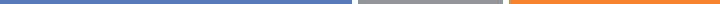 ADD TITLE / PURPOSE OF THE USE CASE
e
Describe info exchange
Paste 
organization
icon here
Paste 
organization 
icon here
Paste patient icon here
Describe info exchange
Describe info exchange
Add Icon Description
Add Icon Description
Describe info exchange
Paste 
organization 
icon here
Add Icon Description
Describe Goal
Describe Goal
Describe Goal
Describe Goal
GOALS
Icons provided by MeHI at mehi.masstech.org/Icons
USE CASE
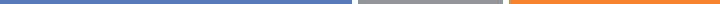 ADD TITLE / PURPOSE OF THE USE CASE
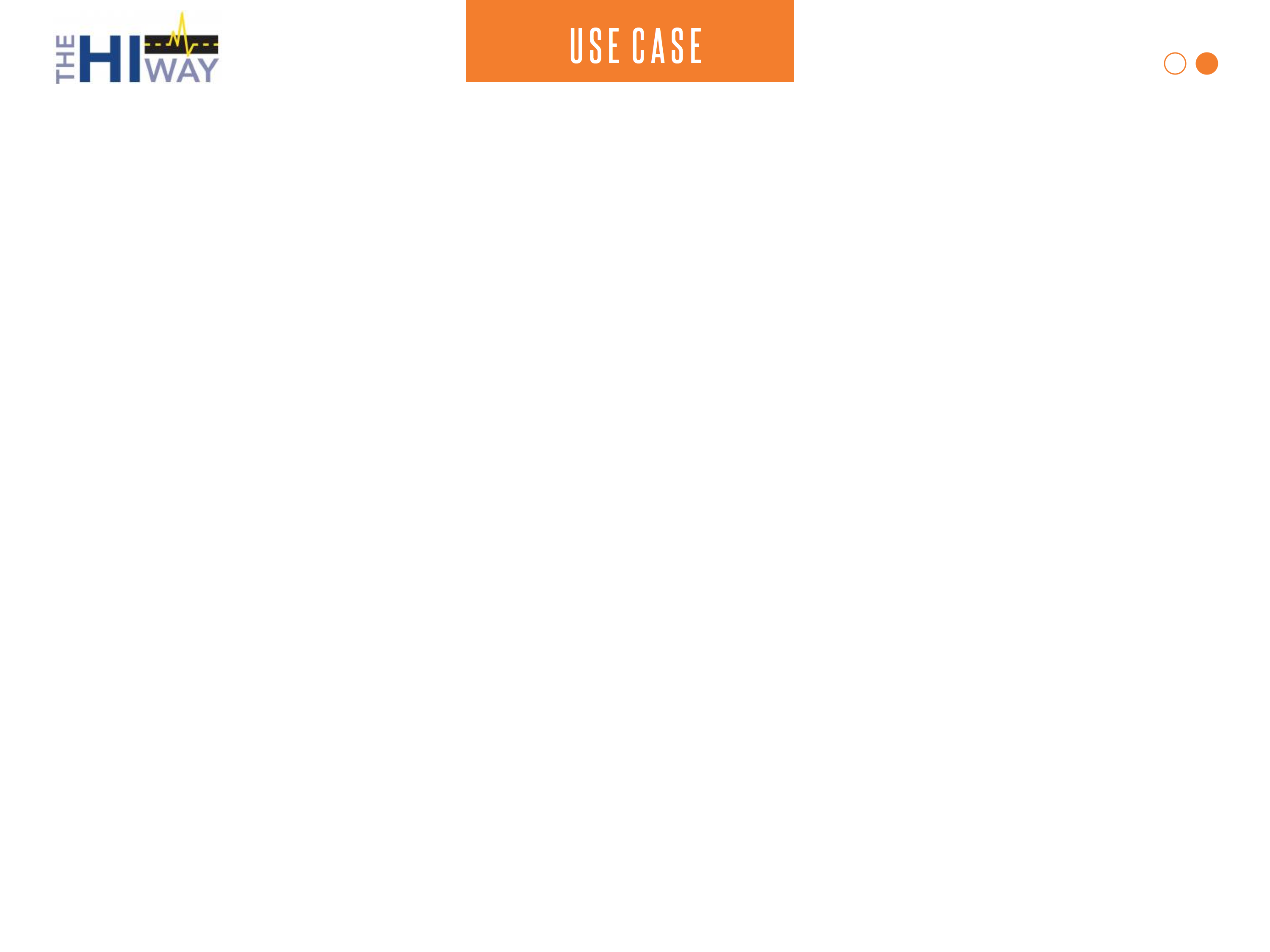 STORY
ORGANIZATIONS
Describe organizations
Describe in story format:

The type of patient(s) affected by the exchange

When, why, how the information will be exchanged by the initiating organization to the other organizations

When, why, how the other organizations will respond with updated information
GOAL
Describe goal(s)
TRADING PARTNERS AND SYSTEMS
List organization 1
List organization 2
List organization 3
DATA TO EXCHANGE
Describe the information to be exchanged
Icons provided by MeHI at mehi.masstech.org/Icons